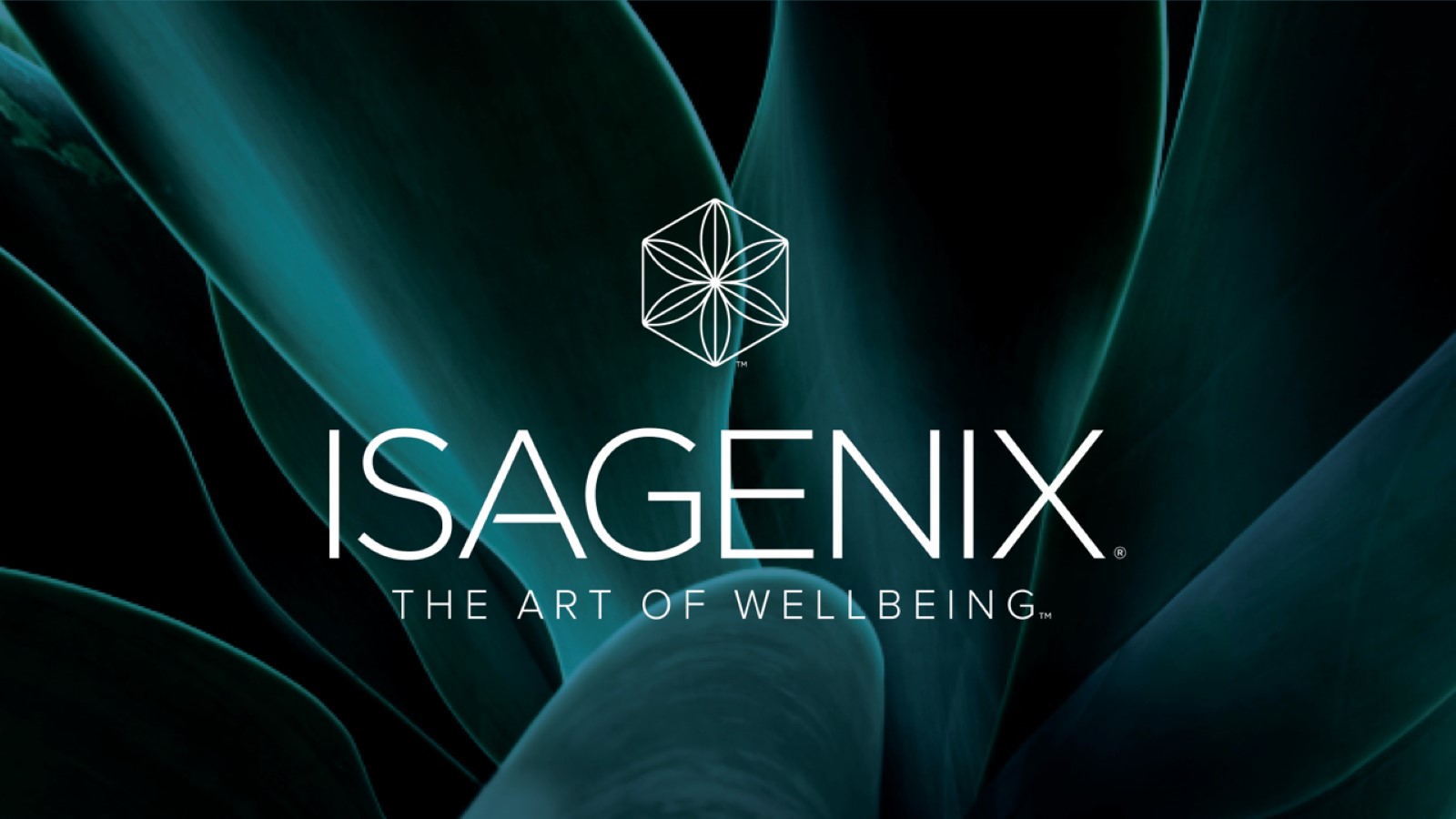 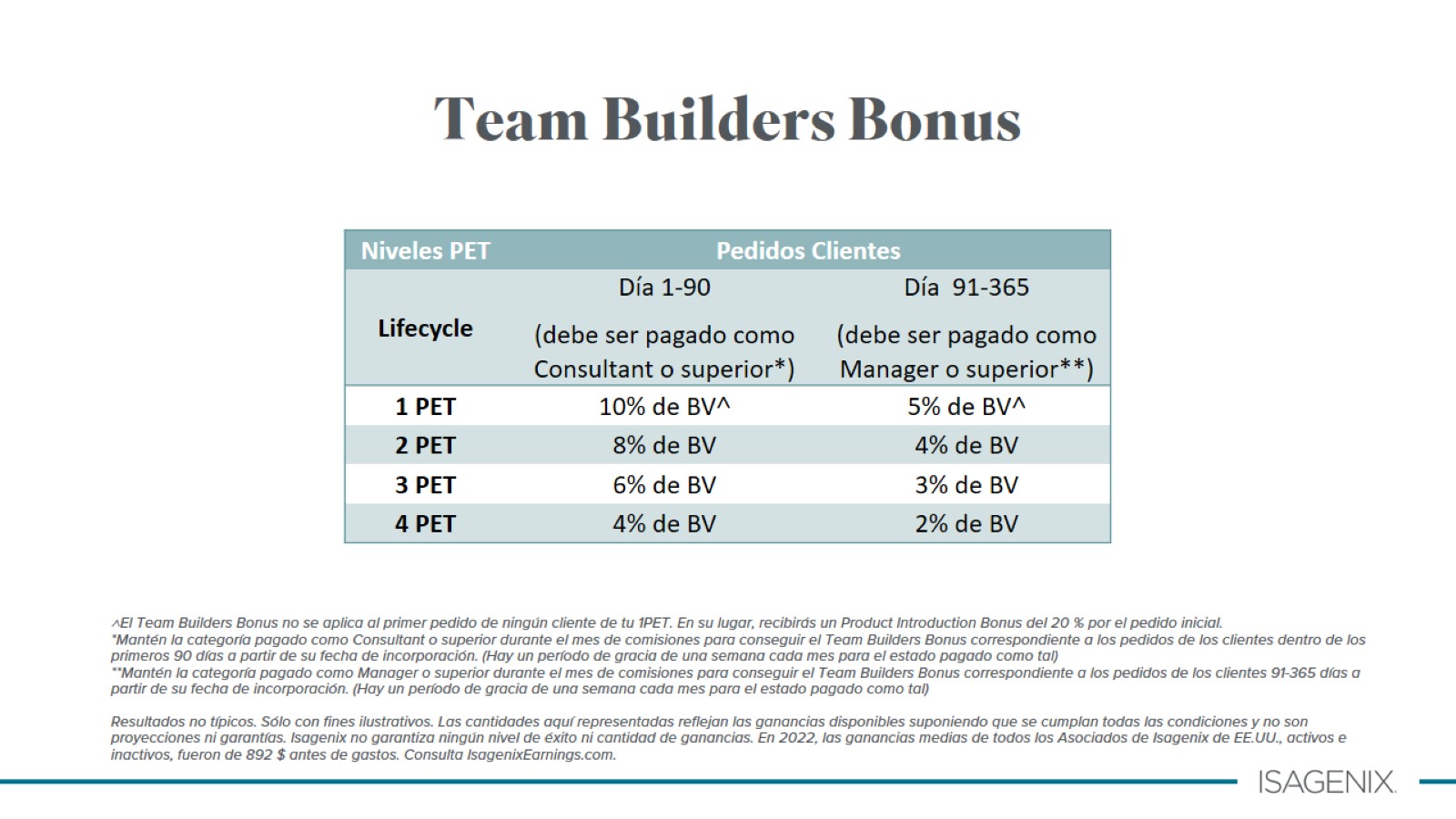 Team Builders Bonus
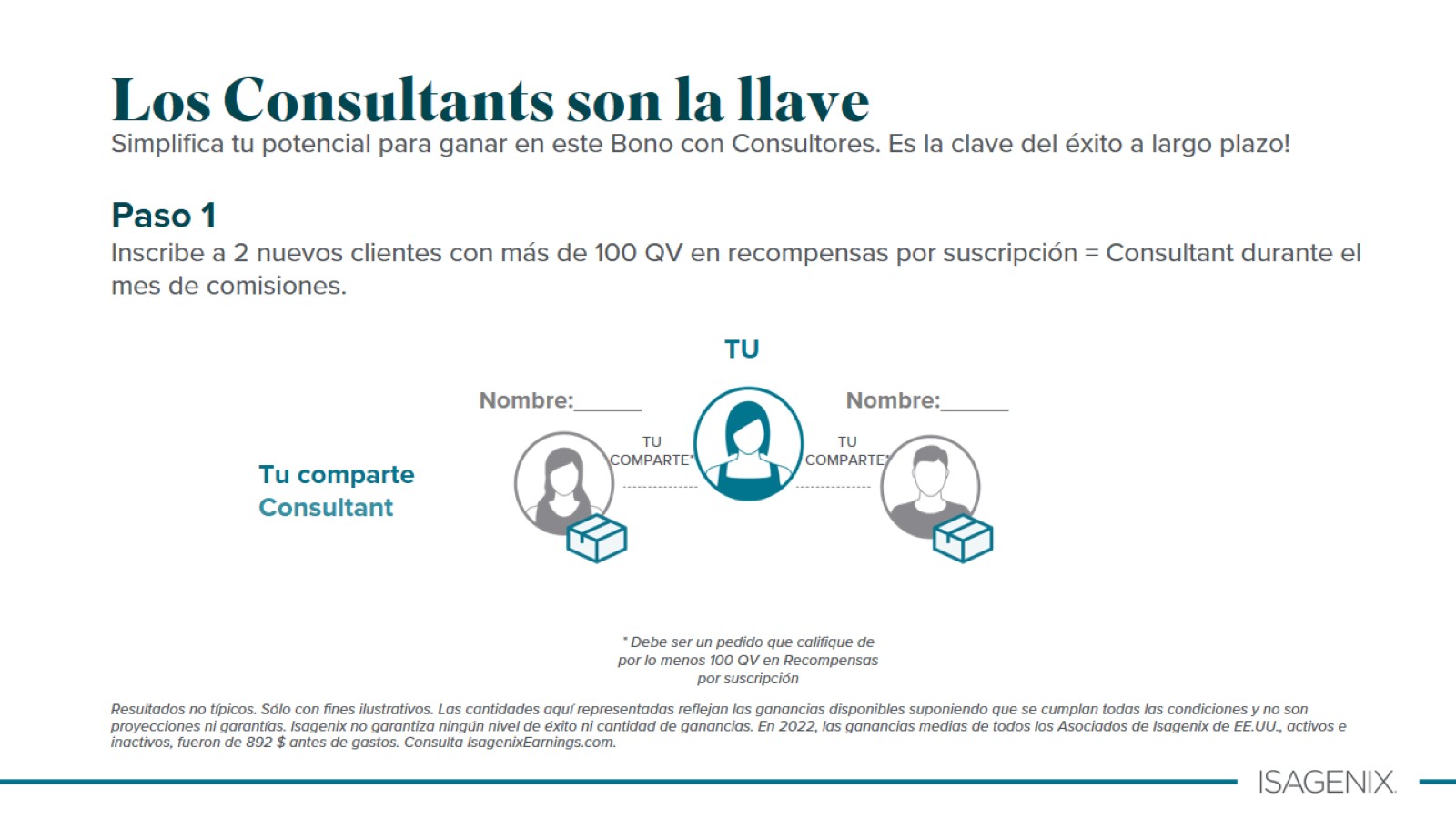 Los Consultants son la llave
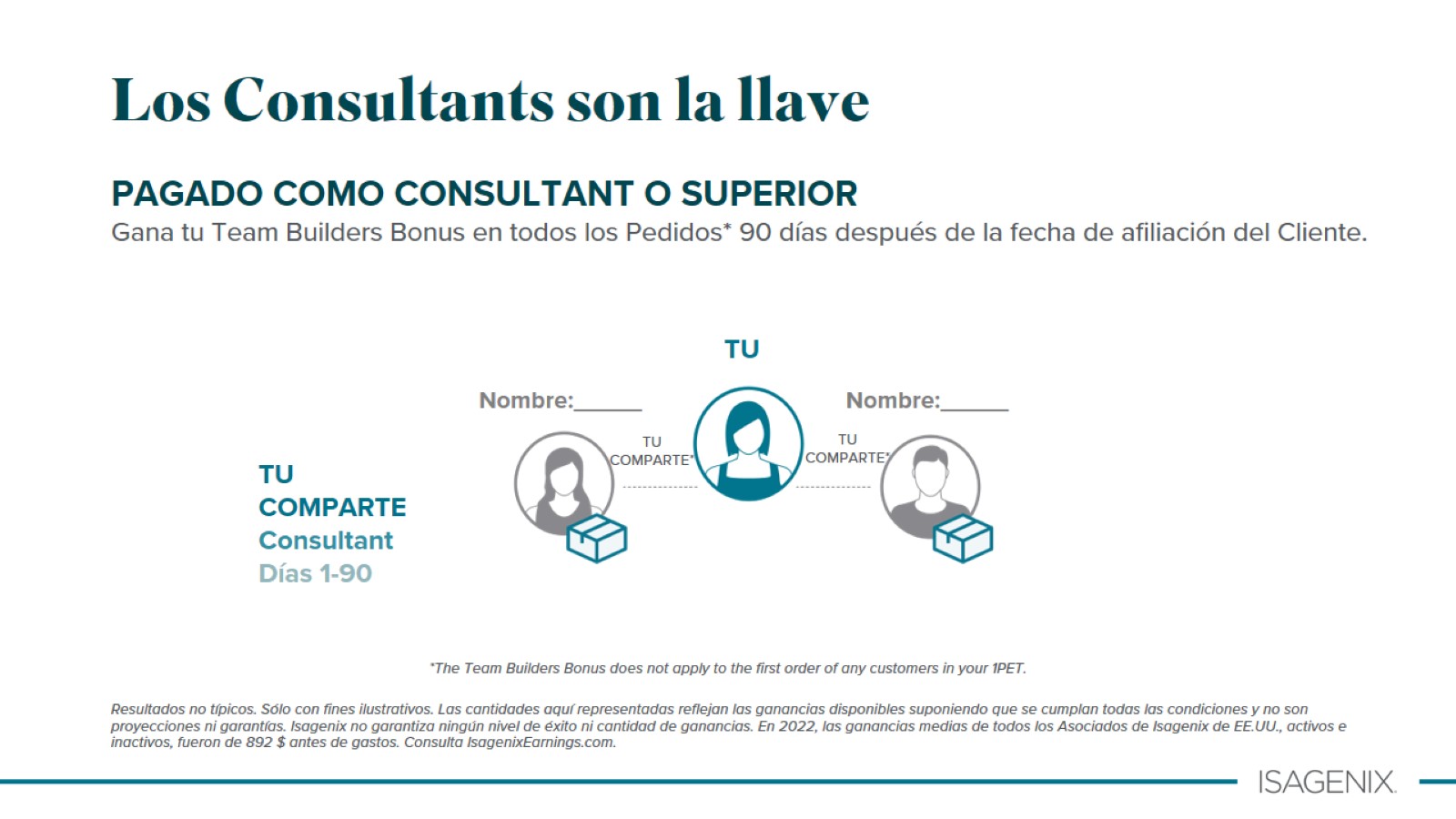 Los Consultants son la llave
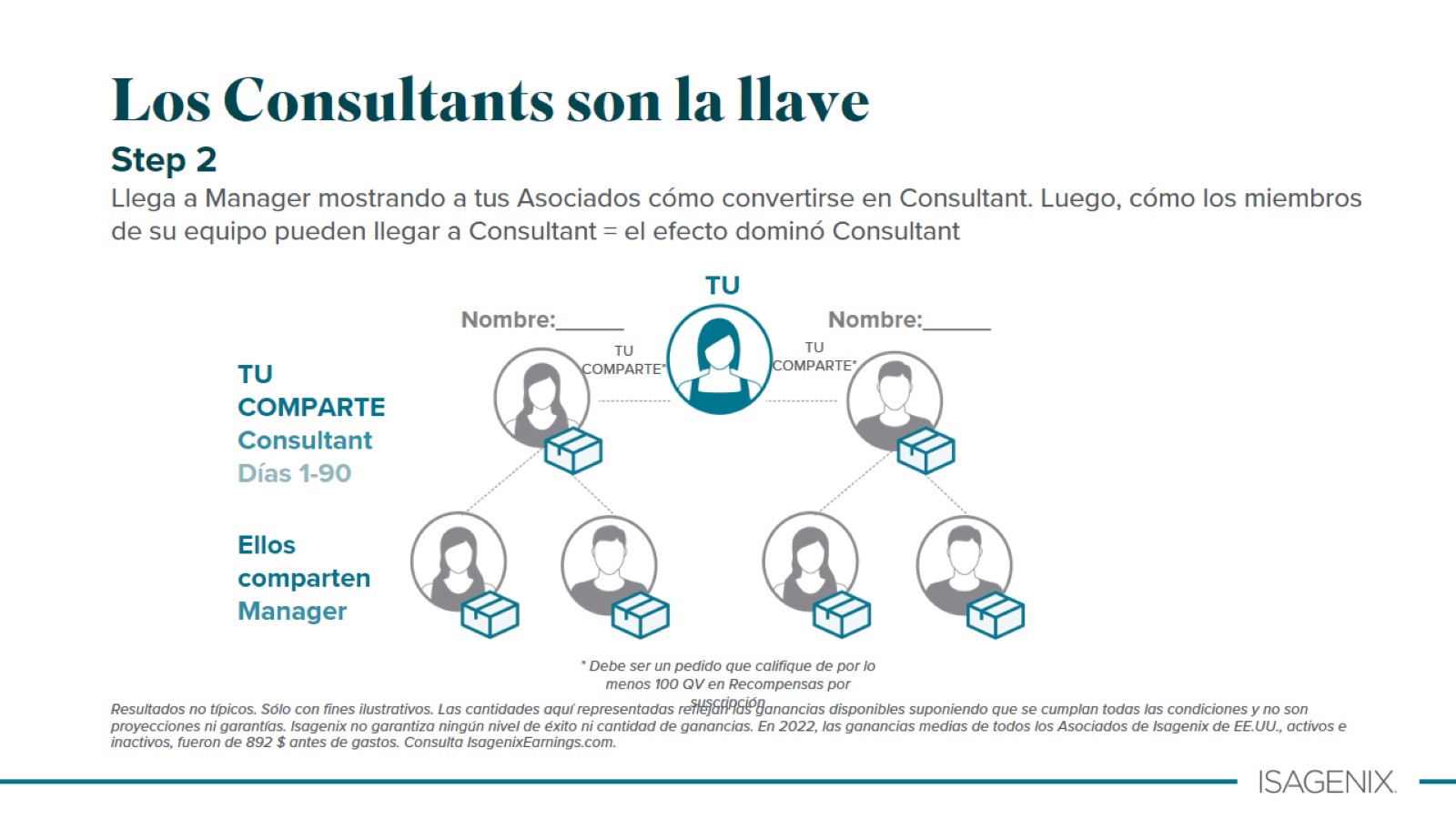 Los Consultants son la llave
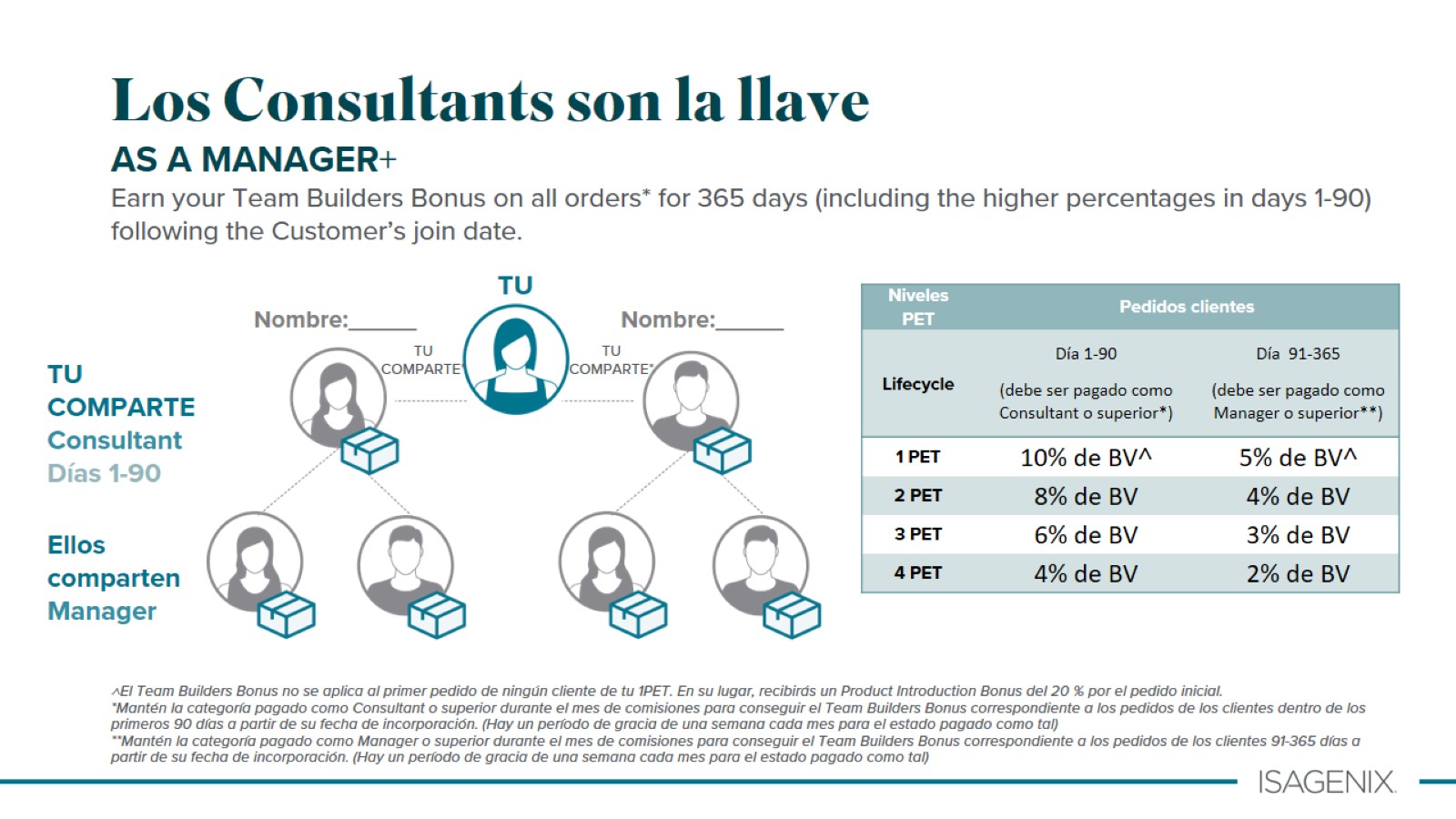 Los Consultants son la llave